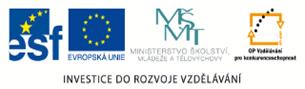 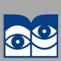 Autorem materiálu a všech jeho částí, není-li uvedeno jinak, je Zuzana Koděrová.      
Dostupné z Metodického portálu www.rvp.cz, ISSN: 1802-4785. Provozuje Národní ústav pro vzdělávání,       školské poradenské zařízení a zařízení pro další vzdělávání pedagogických pracovníků (NÚV).“
©c.zuk
Písmo
©c.zuk
Vývoj písma 8
Písma 19. a 20. století
©c.zuk
Klasicismus
Baroknímu zdobení knih udělal rázný konec nástup klasicismu. 
Klasicismus volí jednoduché zlacené rámování, rovné linie a střídmost.
Klasicistní typografie vyvrcholila v díle parmského tiskaře Giambattisty Bodoniho (Ital)
rozvoj nových  písem
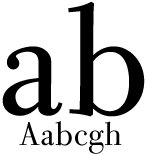 Podle vzorů slohů a stylů vznikají různorodé nádherné typy abeced
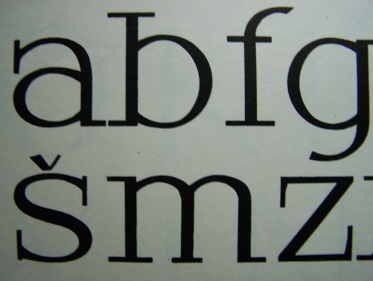 Empírové písmo
ukázka abecedy        „Bodoni“
Bodoniho typografie je bez jakékoliv výzdoby písma
HARRIS, David. Kaligrafie: nakl. Slovart 2004
Foto archiv autora
©c.zuk
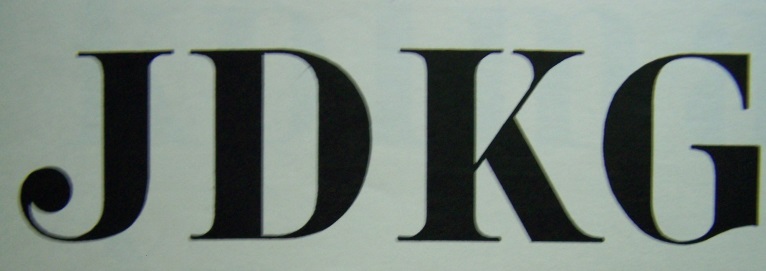 Vyvíjí se klasicistní (statická)   
 antikva, která uzavírá vývoj 
antikvových písem do 20. století
Stínované empírové písmo
Foto archiv autora
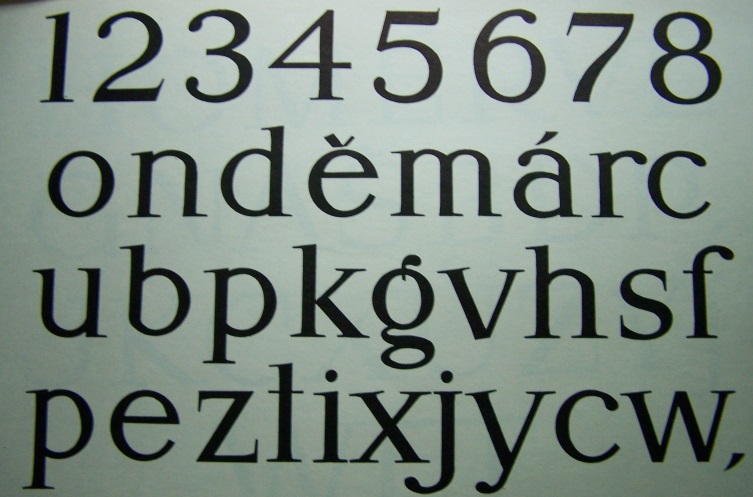 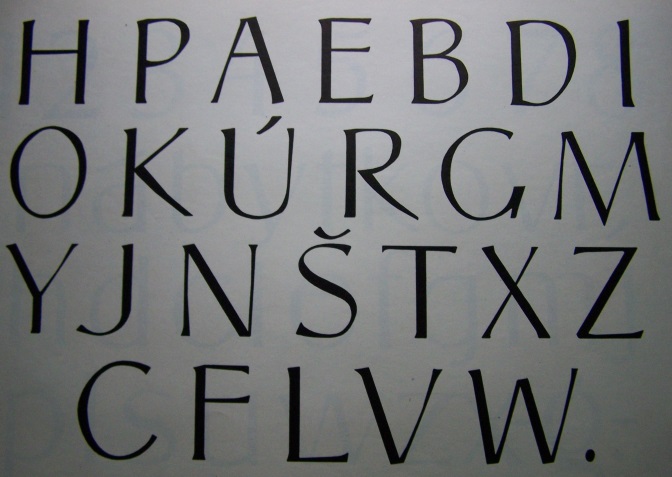 Antikva
Foto archiv autora
Antikva moderní
Foto archiv autora
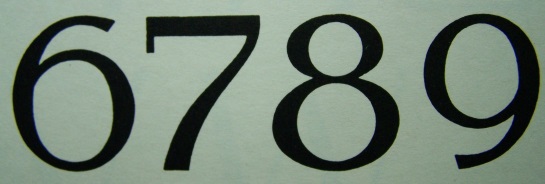 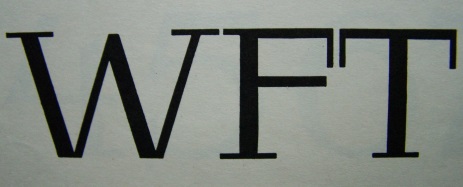 Antikva s rovnými patkami
Foto archiv autora
Antikva -číslice
Druhá polovina 19. století je provázena úpadkem vkusu výzdoby knih, plakátů a ostatních tiskových materiálů. Na vzhled písma působí hlavně styl doby, 
ve kterém vzniká.
©c.zuk
Secese
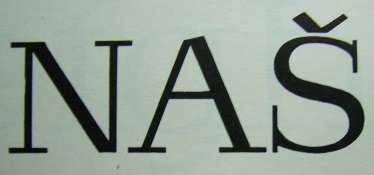 Secesní antikva
archiv autora
Samotný název secese vznikl jako označení protestního hnutí moderních   
  umělců, kteří se stavěli proti konzervativcům a akademikům 
  (ti měli rozhodující vliv na umění)
„Odtrhli se“ (francouzsky „sécession“ = odtržení, odštěpení)  
   z dosavadních spolků a začali zakládat spolky nové.
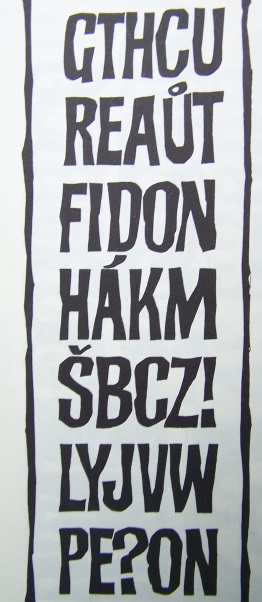 Moderní umělci si libovali si v netradičním projevu.
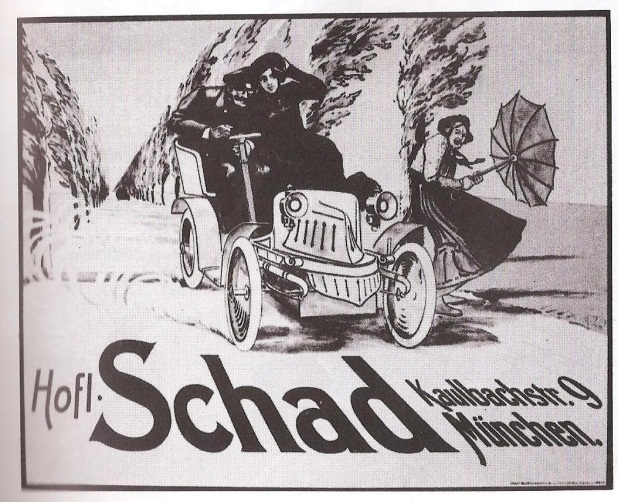 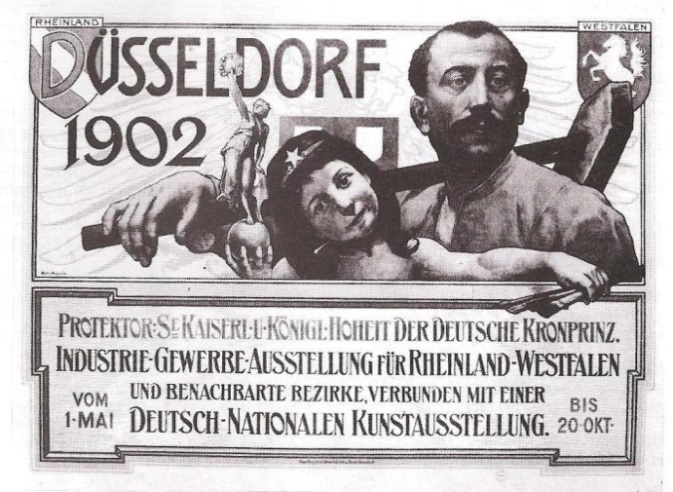 Secession
archiv autora
HRABÁK Zdeněk - Německý umělecký plakát (Severočeské muzeum Liberec)
©c.zuk
Názvy pro vznikající secesi v Evropě
Anglie
Francie
Česko
Belgie
Modern Style
Modern Style
Style Mucha podle českého malíře Alfonse Muchy
Modern Style
Style Guimard
Podle projektanta pařížského metra)
The New Art
Movement belge
The New Style
Paling Stijl („úhoři“)
Style 1900
Style 1900
The Wavy Line
Art Nouveau
Ligne belge
Style Metro
Secese
Neo-floral Style
Style Horta (podle belgického architekta Horty)
Art Nouveau
The Style Liberty
Secession
Style 1900
Style 1900
Art Nouveau
Art Nouveau
©c.zuk
Rakousko
tehdejší 
Rakousko - Uhersko
Itálie
Španělsko
Německo
Jugendstil
Stile nouille („nudlový“)
Stile Liberty
Studiostil (podle anglického časopisu 
The Studio)
Sezession
modernismo
Style Modernista
Belgische Linie
Belgischer Bandwurm
Yachting Style
První díla nového slohu měla především dekorativní funkci a vystupovala nejdříve   
  jako ornament v architektuře a knižní grafice. Na konci 80. let pronikají secesní rysy
  i do malby a volné grafiky
Od 90. let nastává lavinovité šíření slohu po celé Evropě a v některých   
  zemích Ameriky. Dokonce i v Japonsku vzniká hnutí secese.
©c.zuk
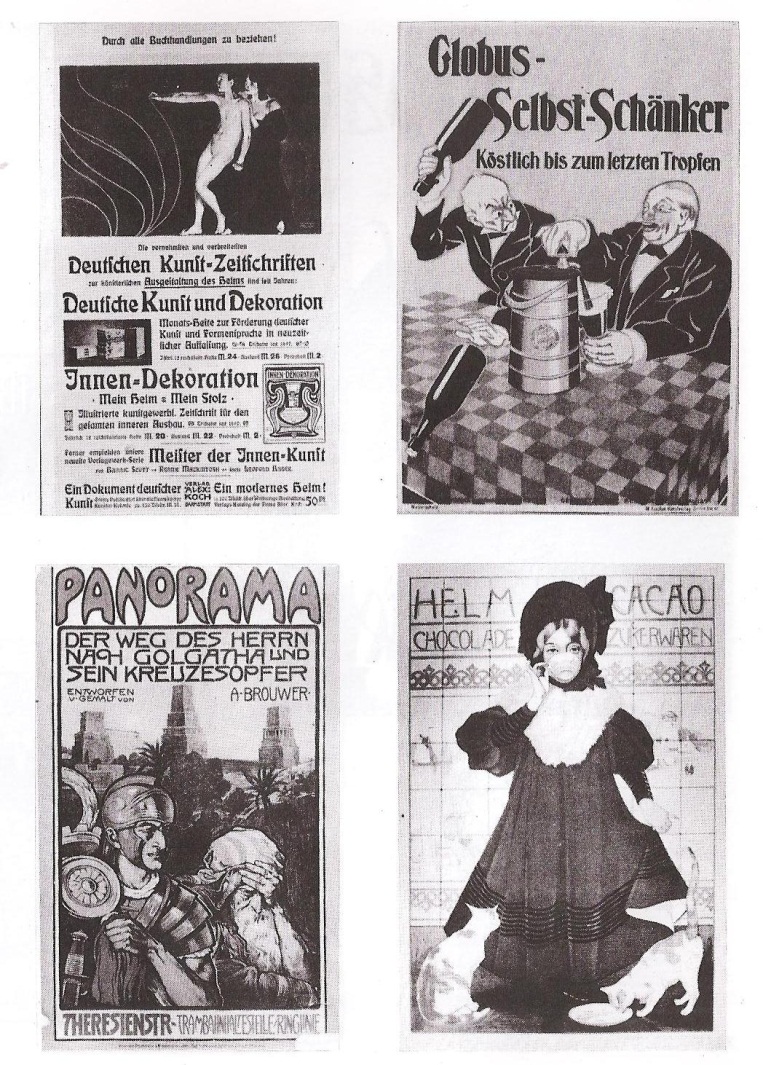 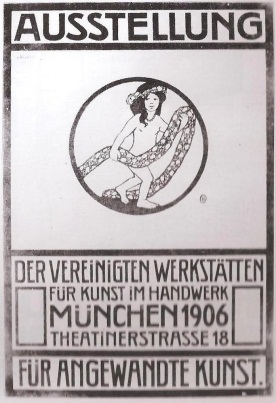 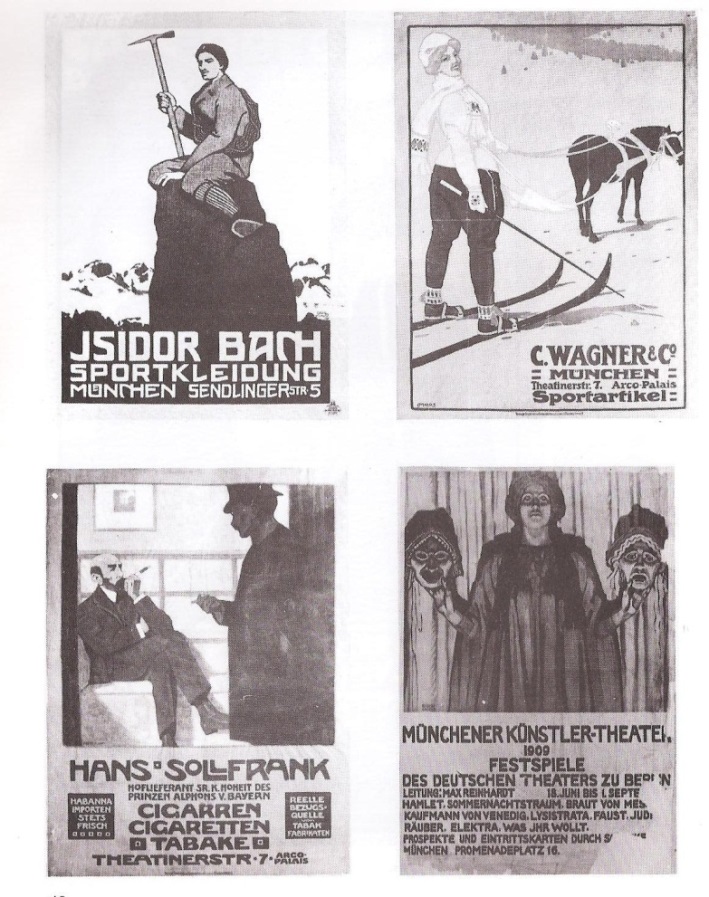 Bruno Paul
Carl Kunstl
Carl Moos
Josef Rudolf Wietzel
Thomas Theodor Heine
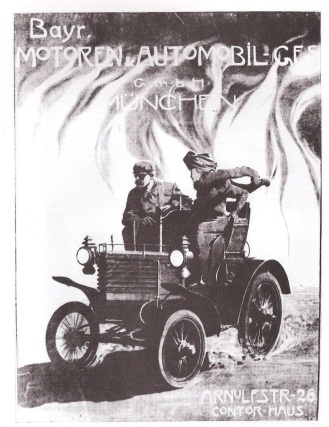 Fritz Rehm
Roberts Engels
Fritz Rehm
Hermann Bek - Gran
Hermann Knopf
Zde uvedené fotografie děl:

HRABÁK, Zdeněk. Německý umělecký plakát, část 1. Mnichov z přelomu století: katalog Severočeského muzea v Liberci
 září - říjen1992, vyd. Severočeské muzeum v Liberci 1992
Umělecký plakát zaznamenává  
     obrovský vývoj v písmomalířství
©c.zuk
Písmo i jeho tvar se zcela nekompromisně podřizuje:
 pouze vkusu autora 
 účelu použití písma
 tehdejšímu názoru na propagační a reklamní text
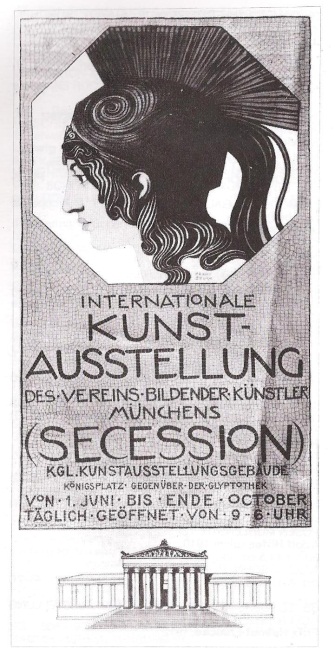 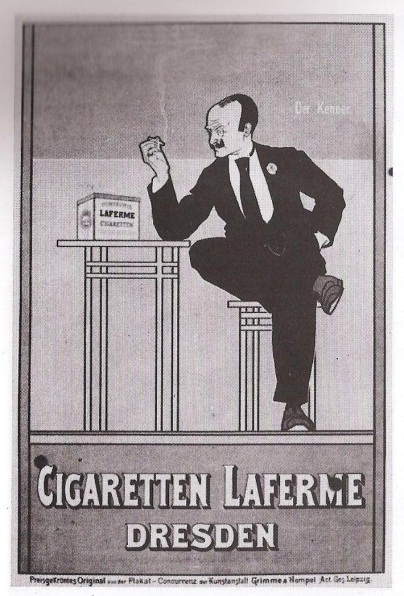 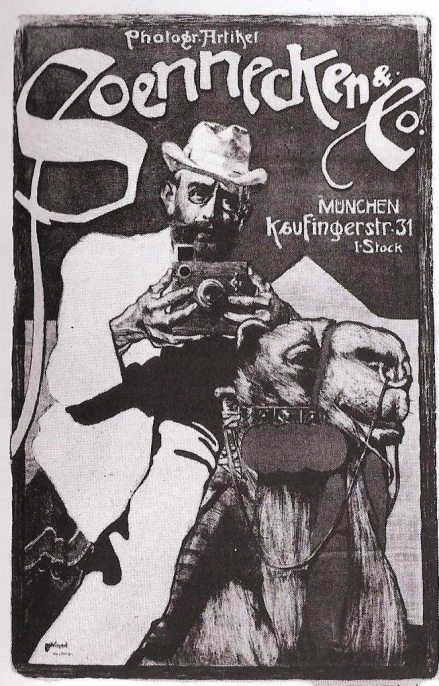 Richard Winckel
Fritz Rehm
Franz von Stuck
Zde uvedené fotografie děl:
HRABÁK, Zdeněk. Německý umělecký plakát, část 1. Mnichov z přelomu století: katalog Severočeského muzea v Liberci září - říjen1992, vyd. Severočeské muzeum v Liberci 1992
©c.zuk
3.2_25_08_Pracovní list
Napiš určená slova moderní antikvou:

         SECESE              
         KLENOTNICTVÍ
         ANTIKVARIÁT
         
Slova piš na formát čtvrtky A4 (každé slovo na jednu čtvrtku) nástrojem pro ručně
      psané písmo – francouzské pero, dřívko, štětec, (vyber si, který dobře ovládáš).
Použij na písmo černou nebo barevnou tuš.
Piš pouze verzálkami podle předlohy (dobře si urči rozpal písma, dodržuj kompozici textu na osu (nápis správně umísti na čtvrtku).
K nápisu (= určená slova) dokresli či domaluj adekvátní dekoraci v duchu významu
      slova v podobě ozdobného rámu, ornamentu, rámečku a to tak, aby nápis i tvá  
      dekorace korespondovala s duchem secesních vzorů nejen písma, ale i 
      ornamentiky, můžeš zvolit černobílé vyjádření nebo barevné.
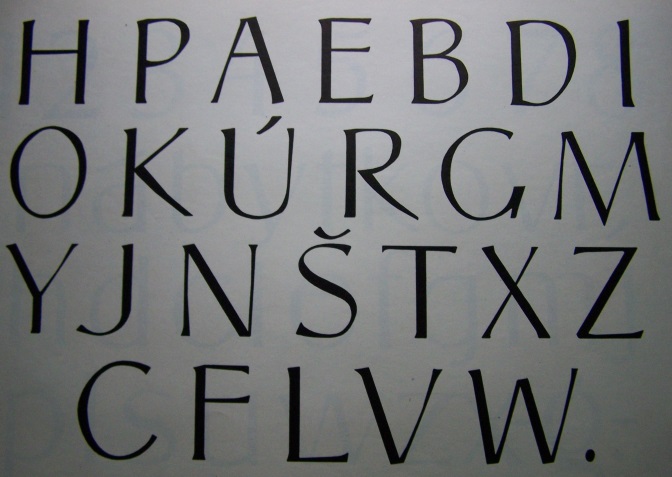 Ukázka abecedy pro vybraná slova
Foto archiv autora
©c.zuk
Použitá literatura
[1] HARRIS, David. Kaligrafie: nakl. Slovart 2004
[2] HRABÁK, Zdeněk. Německý umělecký plakát, část 1. Mnichov z přelomu  
      století: katalog Severočeského muzea v Liberci září - říjen1992,
      vyd. Severočeské muzeum v Liberci 1992
[3] archiv autora, KODĚROVÁ, Zuzana. Fotografie: galerie ©c. zuk  2000-2014.
Autorem fotografií, není-li uvedeno jinak, je Zuzana Koděrová. Autor (Zuzana Koděrová)
souhlasí s jejich zveřejněním na Metodickém portálu.
©c.zuk